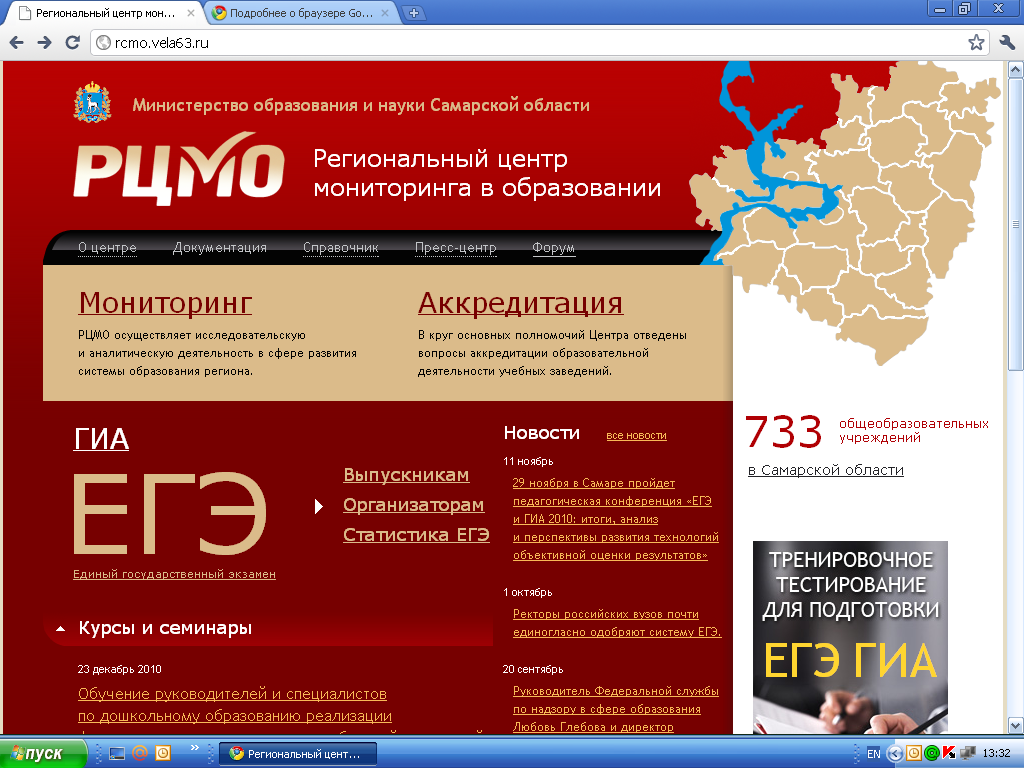 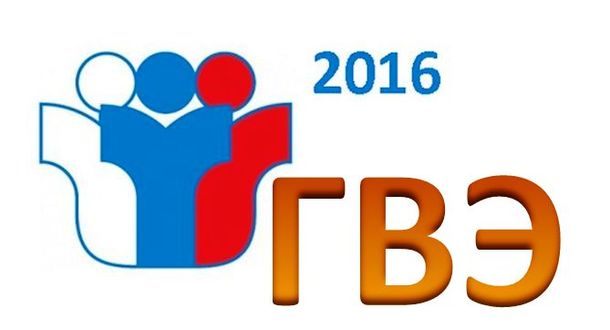 Государственная итоговая аттестацияпо образовательным программам основного общего образования



Самарская область
Содержание индивидуального 
комплекта участника ГВЭ
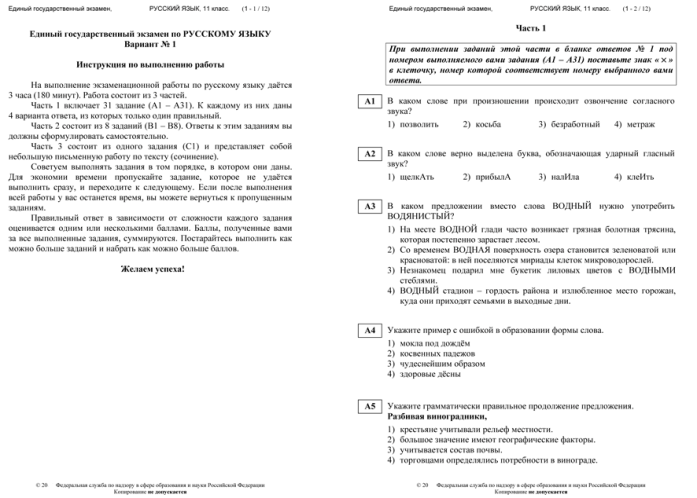 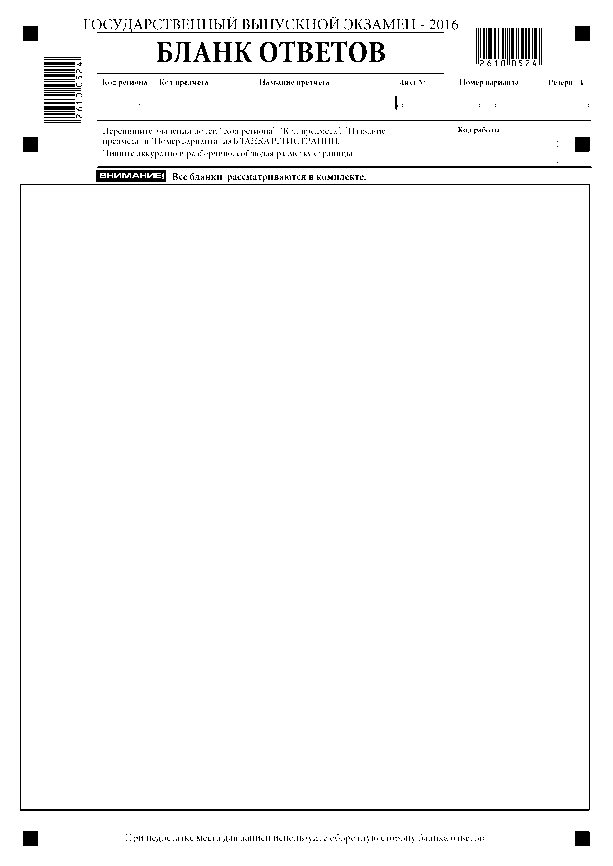 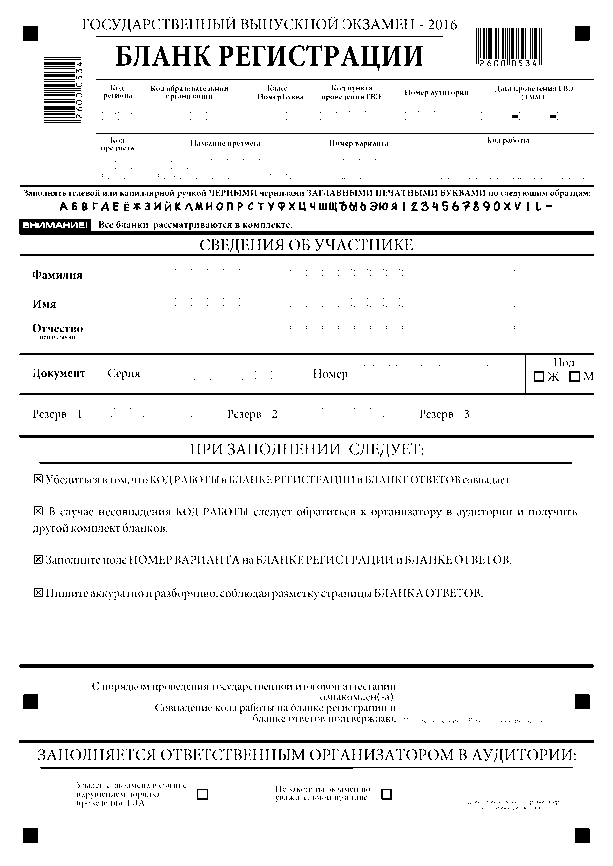 Бланки регистрации
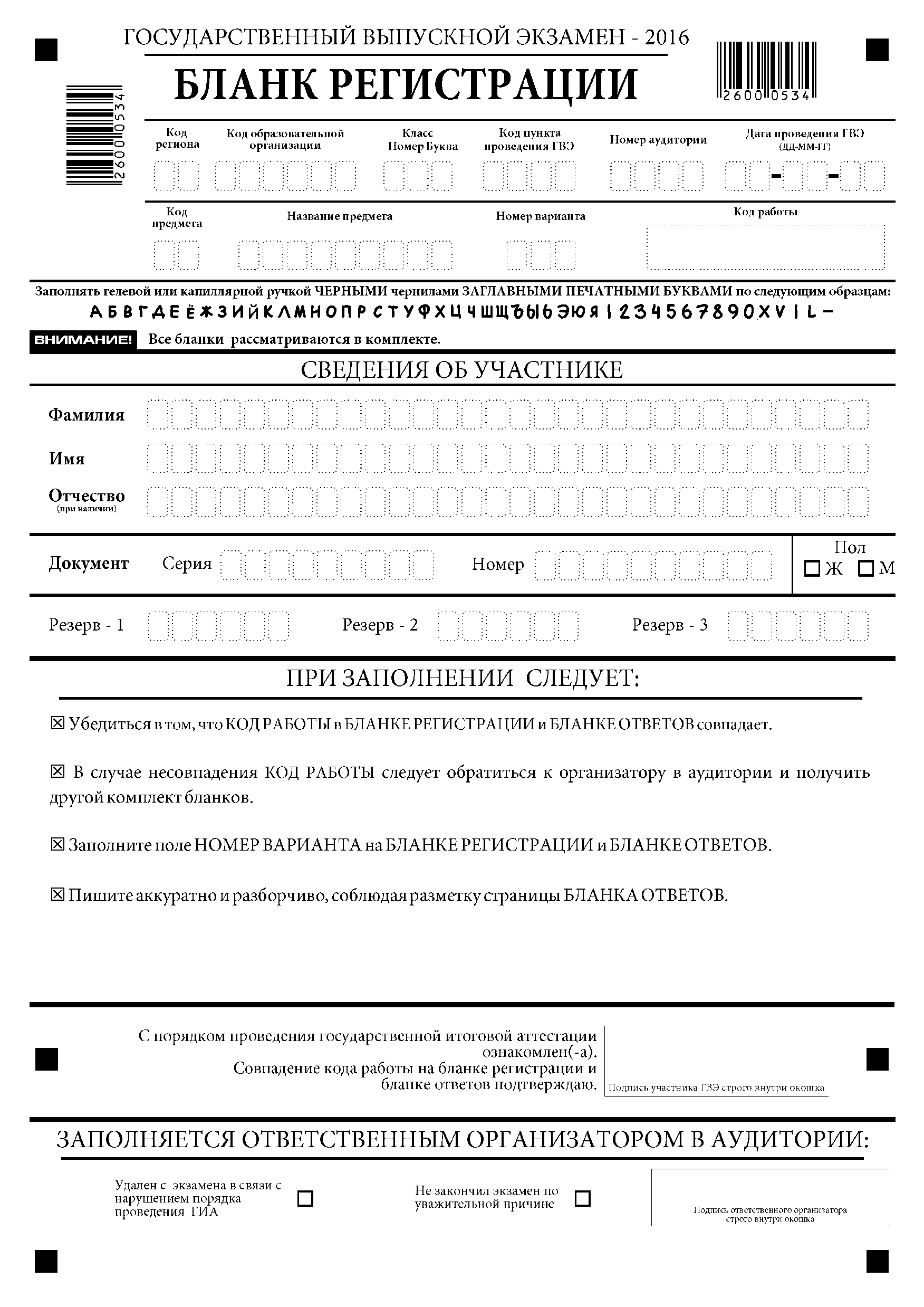 Бланки ответов
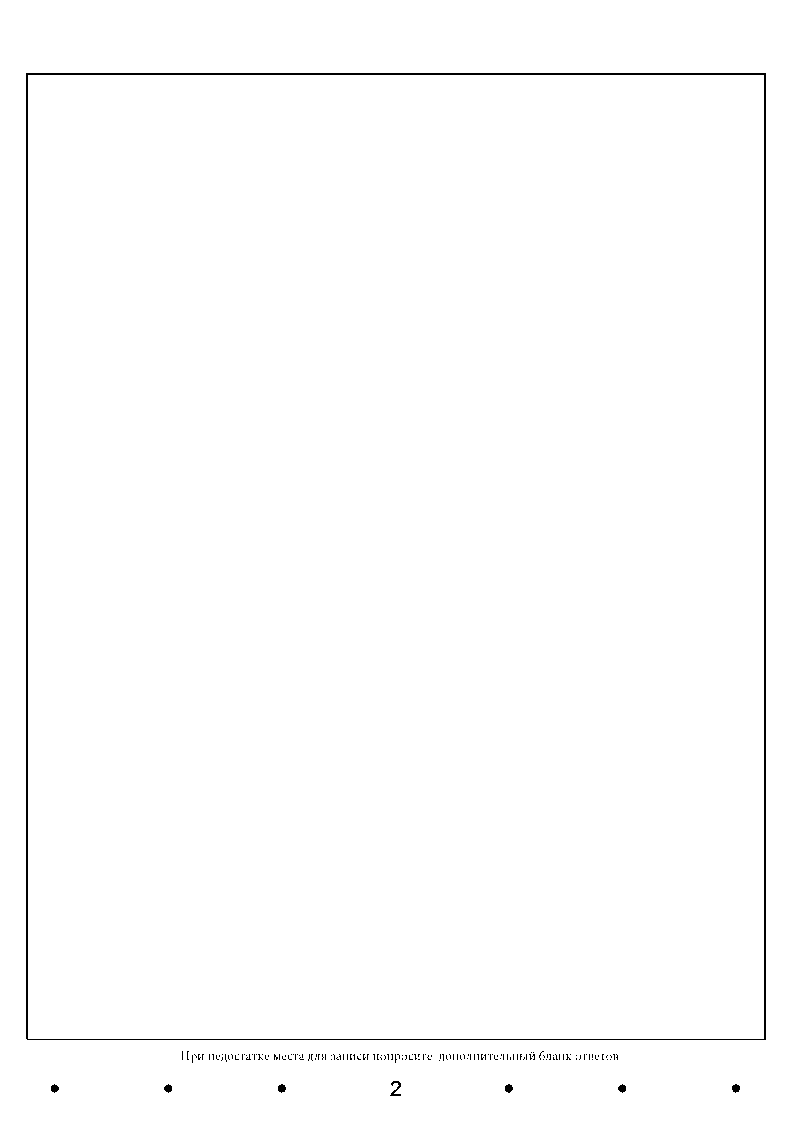 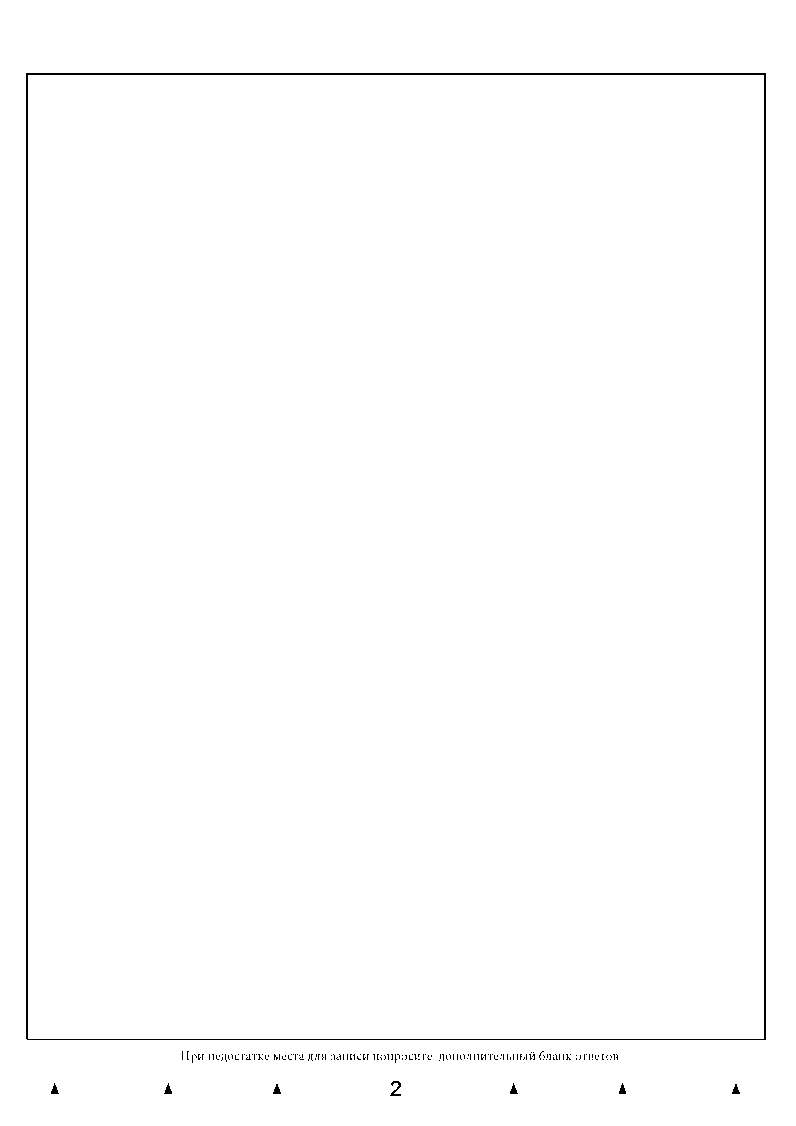 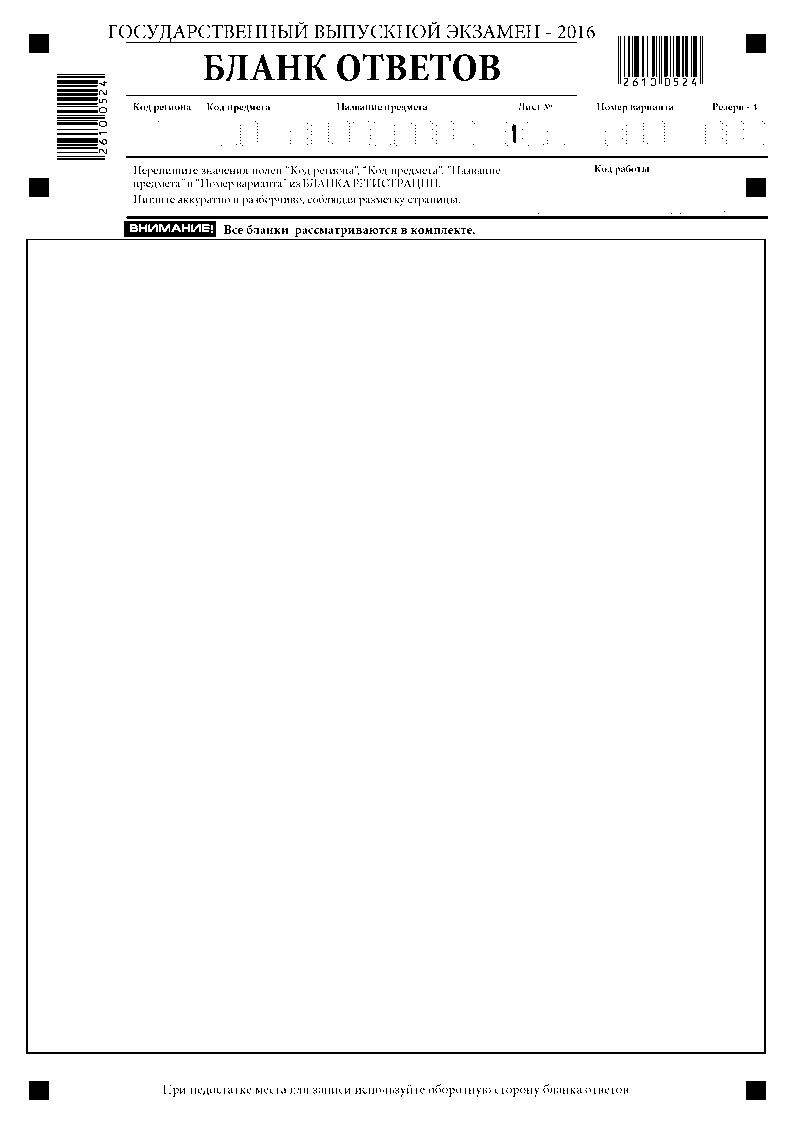 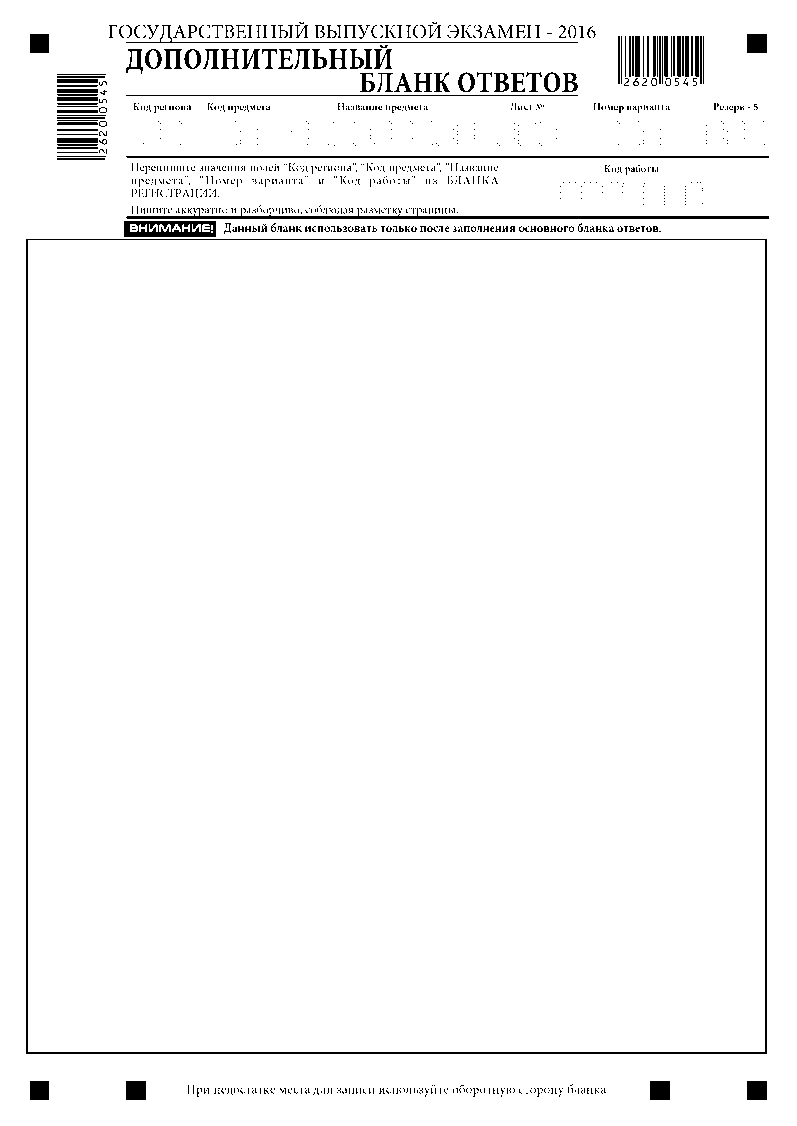 Бланки ответов
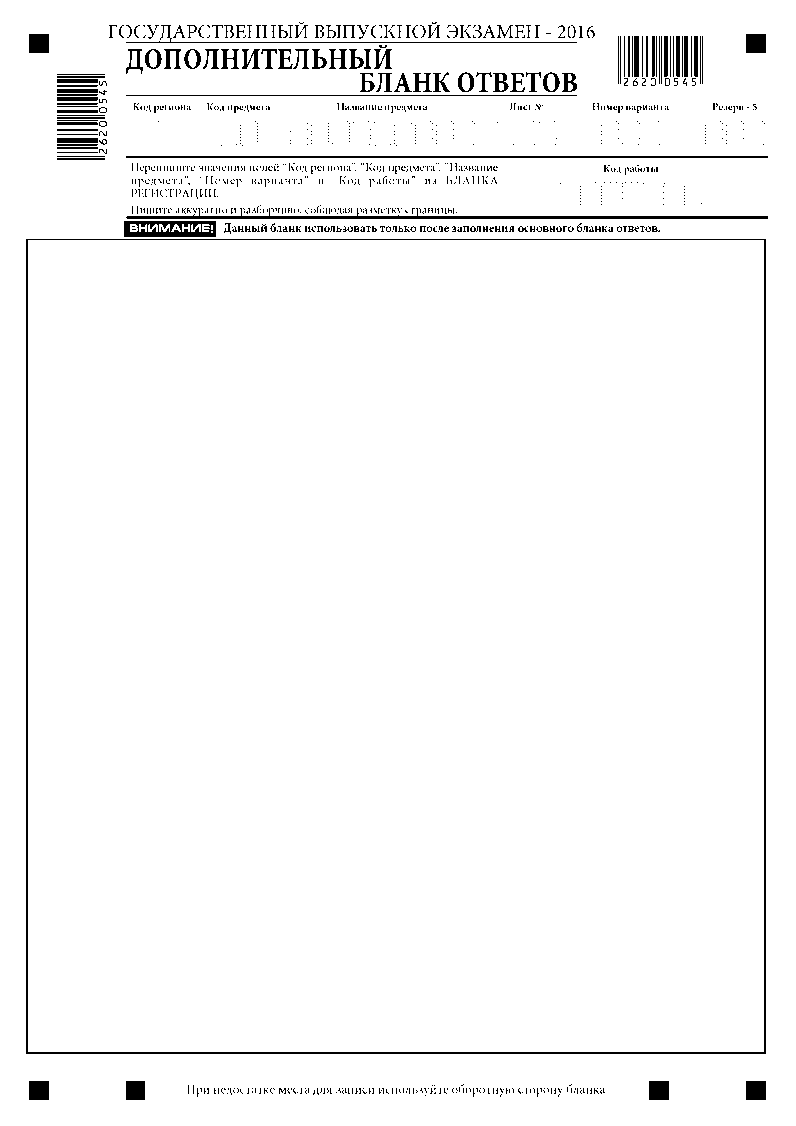 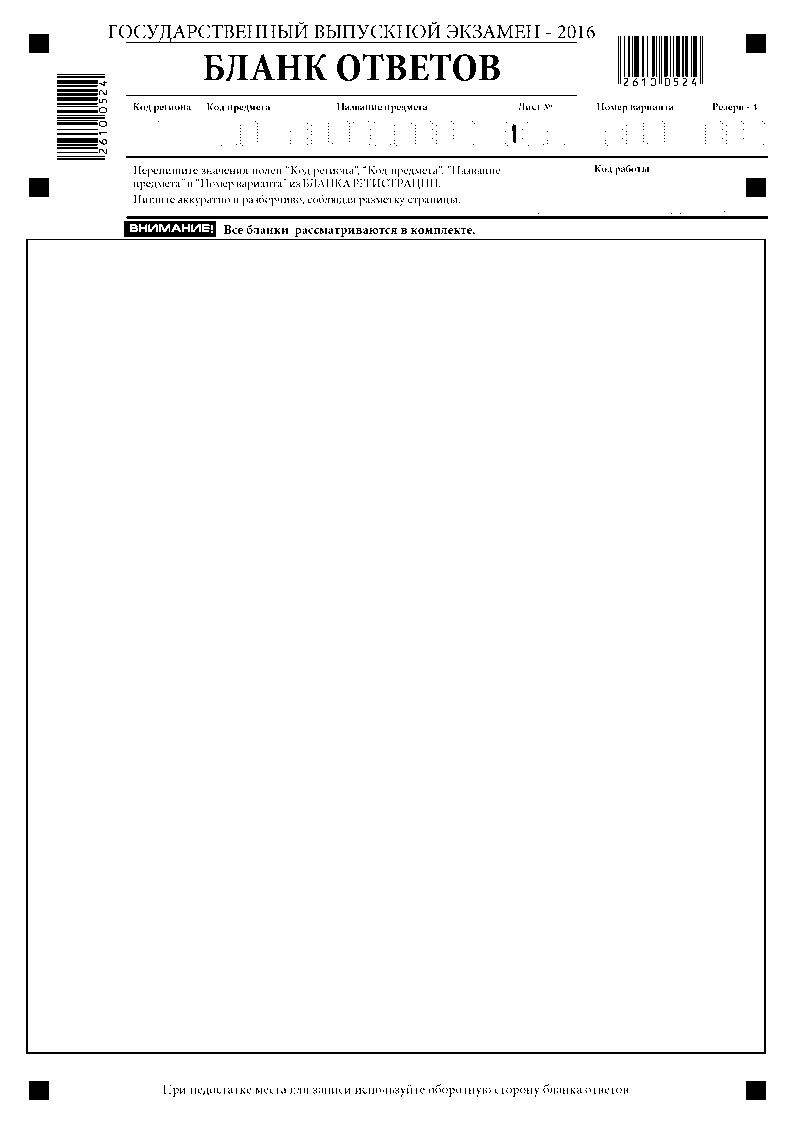 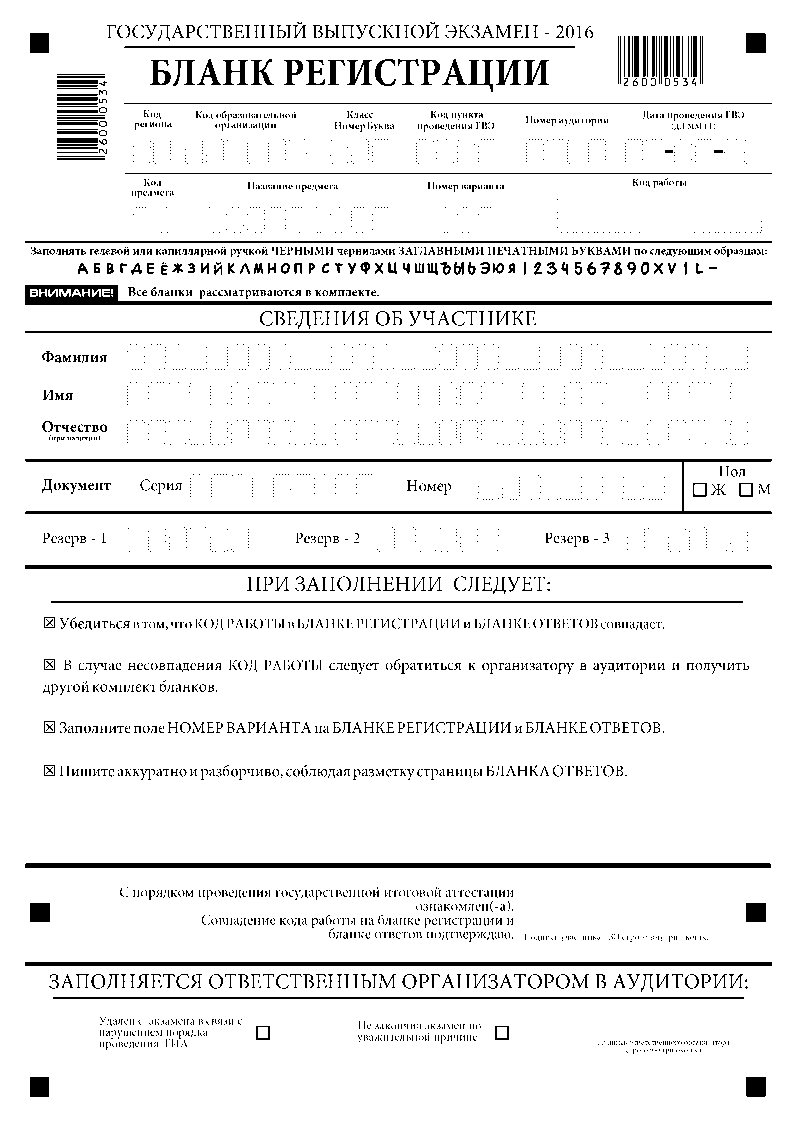 1234567
1234567
1234567
Маркировка экзаменационных материалов (ЭМ)  ГВЭ  по математике (письменная форма)
Номер ЭМ маркирован буквами
«А» – ЭМ предназначен для  всех остальных категорий участников ГВЭ (с ОВЗ и без ОВЗ).
«К» – ЭМ для участников с задержкой психического развития.
Маркировка экзаменационных материалов (ЭМ) ГВЭ  по русскому языку (письменная форма)
Номер ЭМ маркирован буквами
«К» - ЭМ для глухих участников, для участников с задержкой психического развития, с тяжелыми нарушениями речи (в текстах слуховые образы сведены к минимуму)
 экзаменационный материал имеет ряд особенностей: допускается написание не только сжатого, но и подробного изложения (по выбору выпускника); требования к минимальному объему развернутых ответов сокращены; тексты сюжетны и адаптированы с учетом категории экзаменуемых; формулировки заданий упрощены; предусмотрены особые критерии оценивания и инструкции к заданиям, отражающие специфику той или иной категории участников с ОВЗ).
«С»  - ЭМ для слепых участников (визуальные образы сведены к минимуму)
«Д» - ЭМ в форме диктанта (пишут только участники с расстройствами аутистического спектра (те, кто не могут писать сочинения и изложения)
«А» - ЭМ предназначен для  всех остальных категорий участников ГВЭ (с ОВЗ и без ОВЗ)
Заполнение бланков ответов ГВЭ
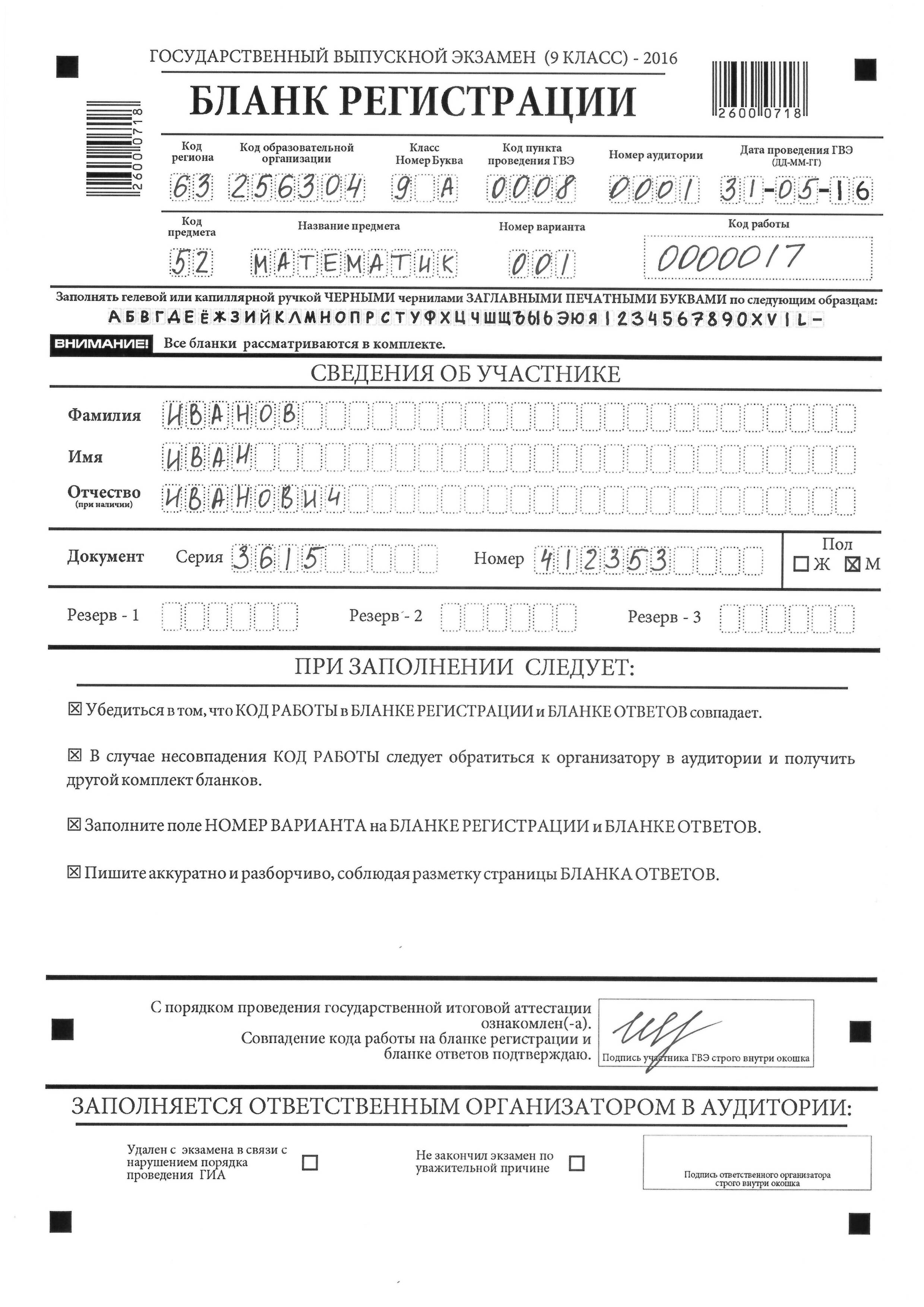 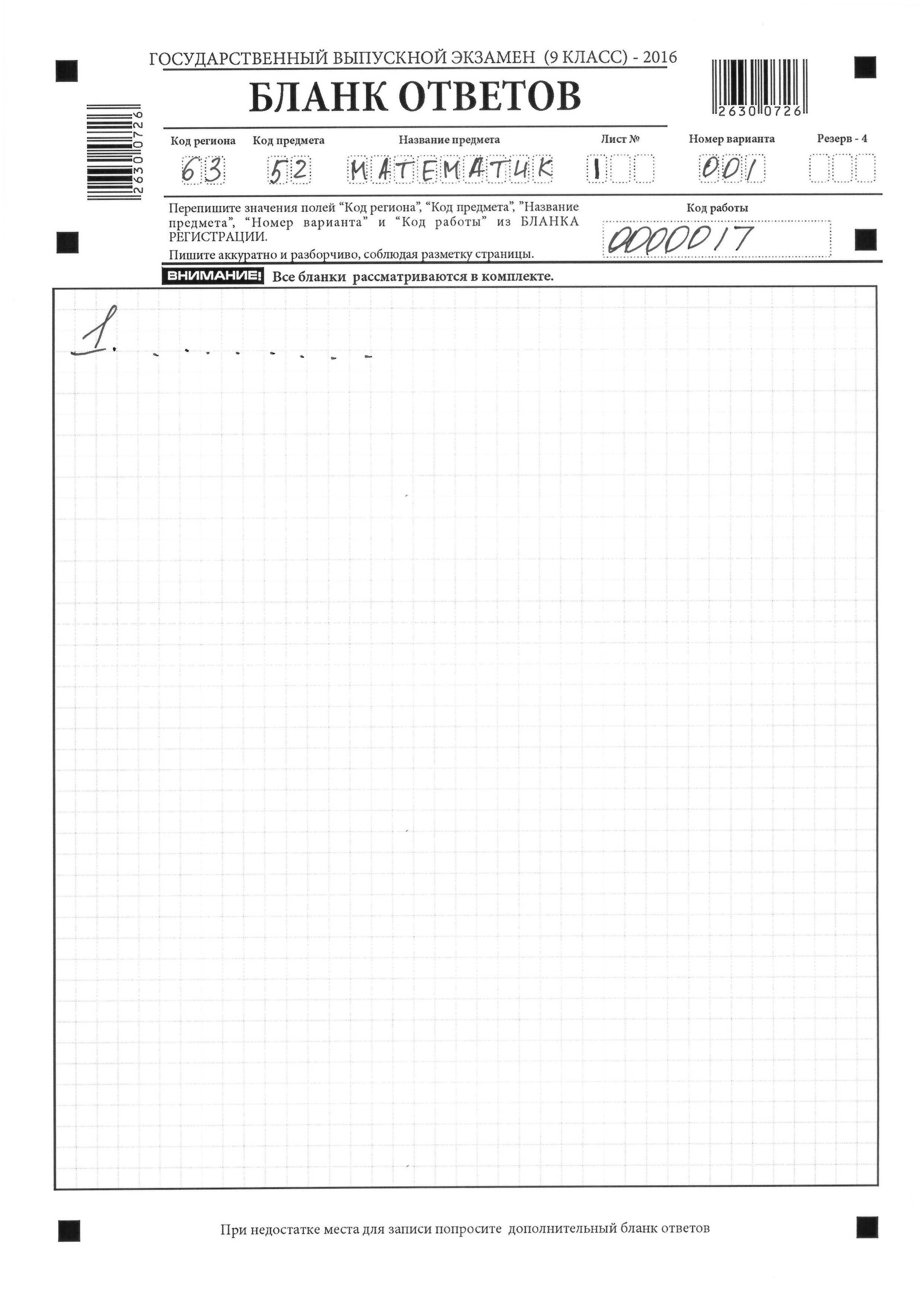 Заполнение бланков регистрации ГВЭ
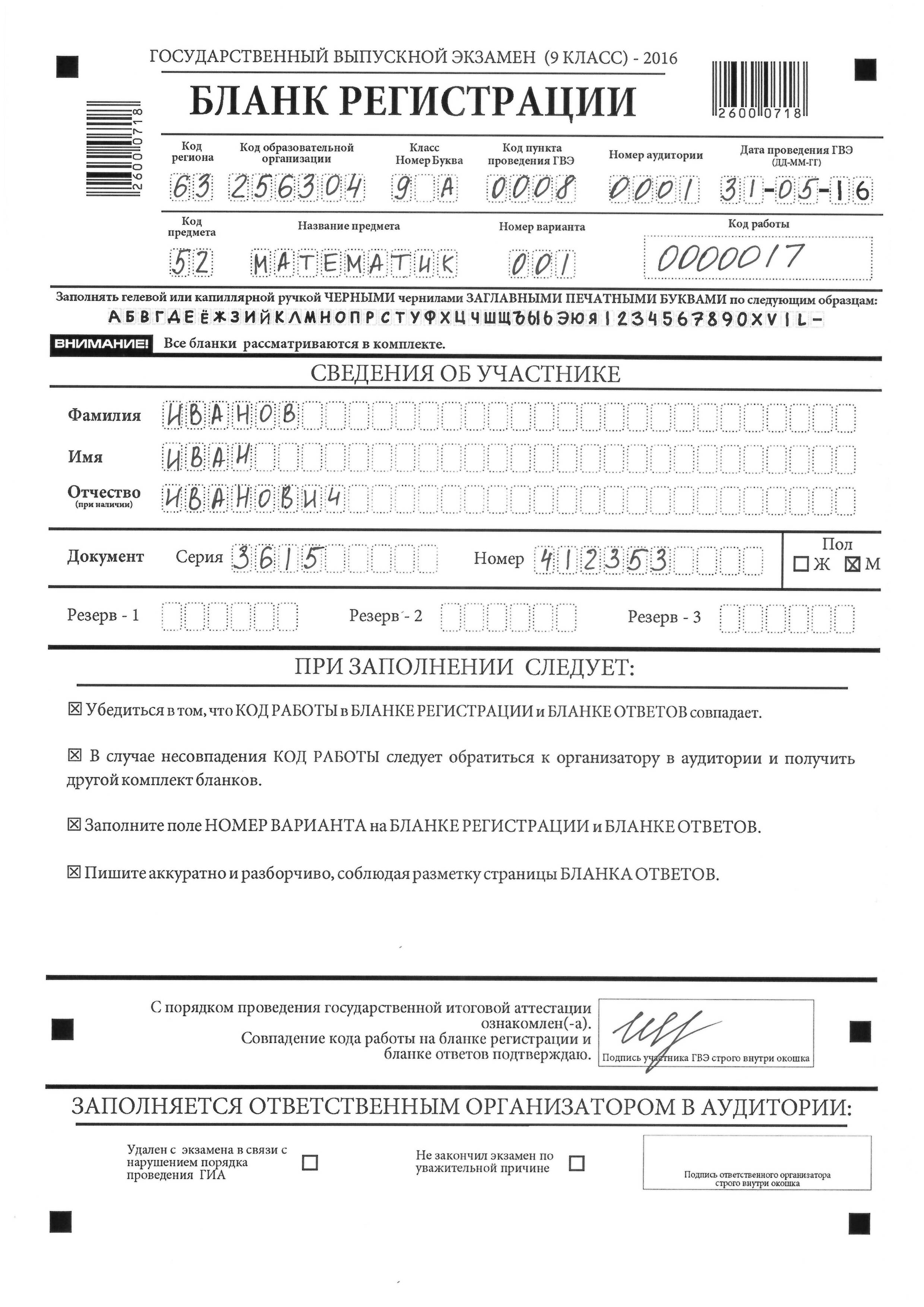 Автоматически будет впечатан
Заполнение бланков регистрации ГВЭ
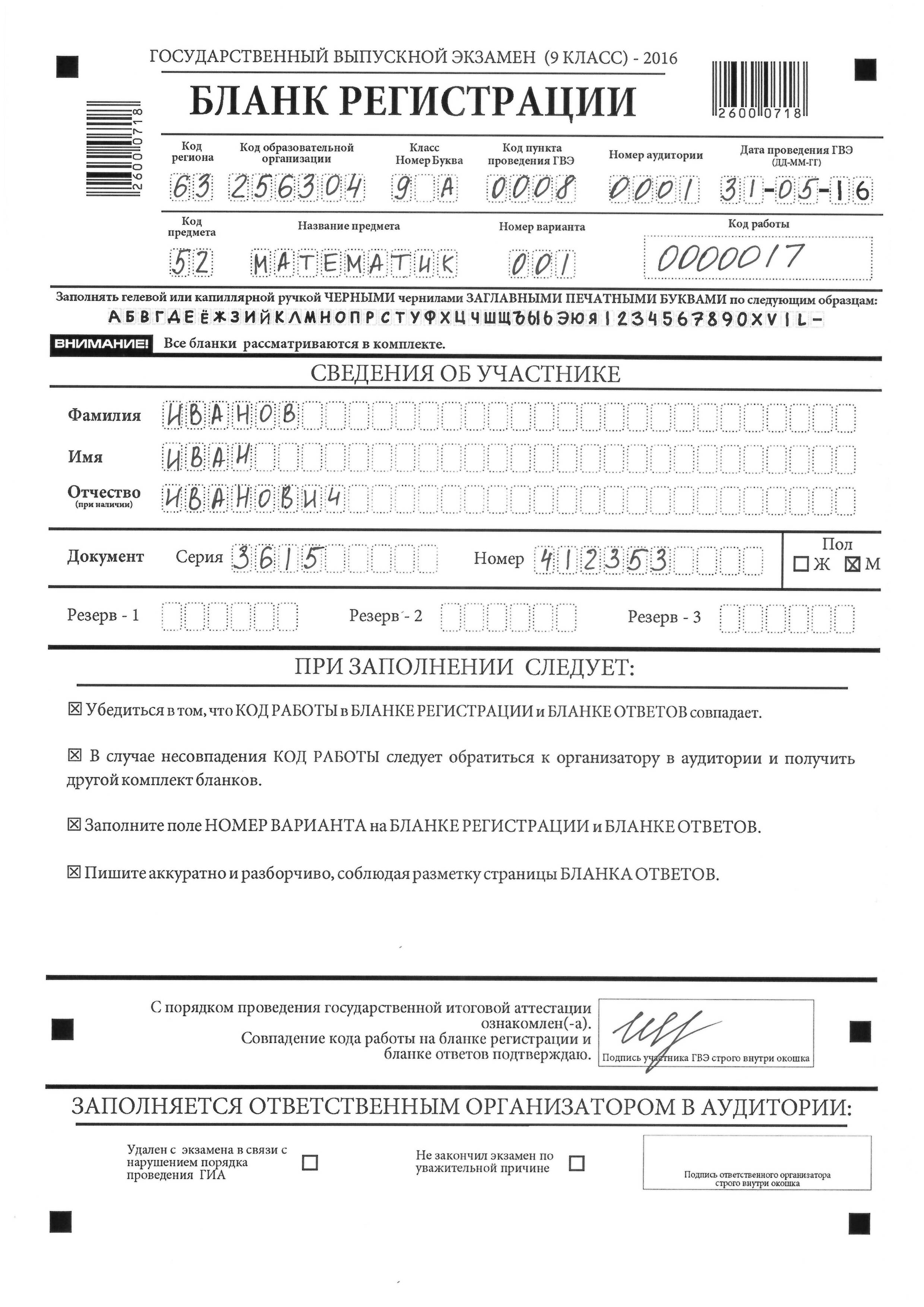 Заполняется только в случае удаления или незавершения участником экзамена
Заполнение бланков ответов ГВЭ
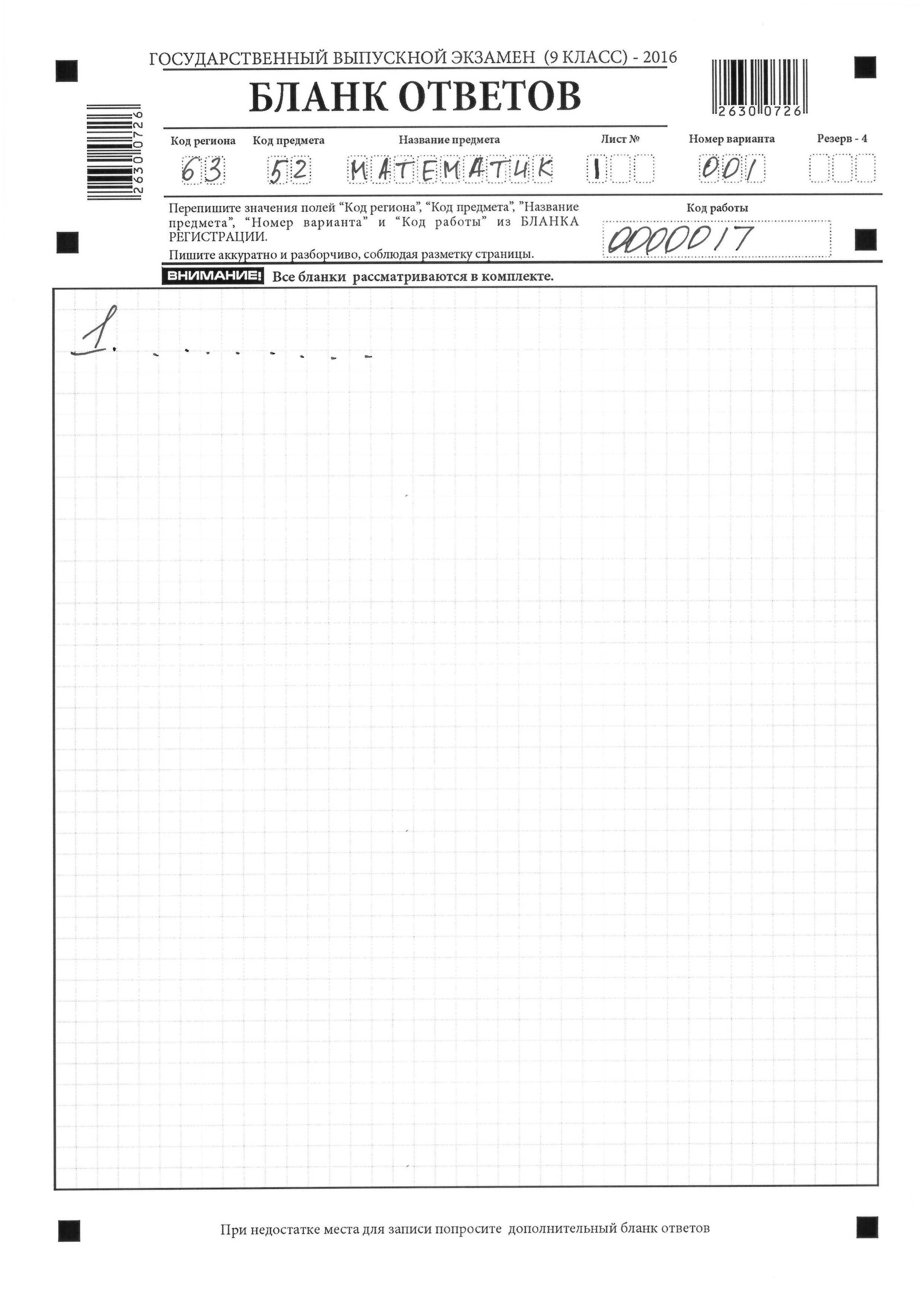 Поле для ответа
Бланк двусторонний
Упаковка бланков ГВЭ
Бланки регистрации
Бланки ответов
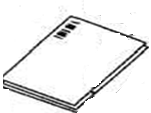 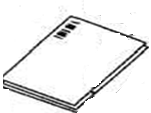 Бланки регистрации и ответов упаковываются отдельно в разные пакеты
(аналогично бланкам ОГЭ)